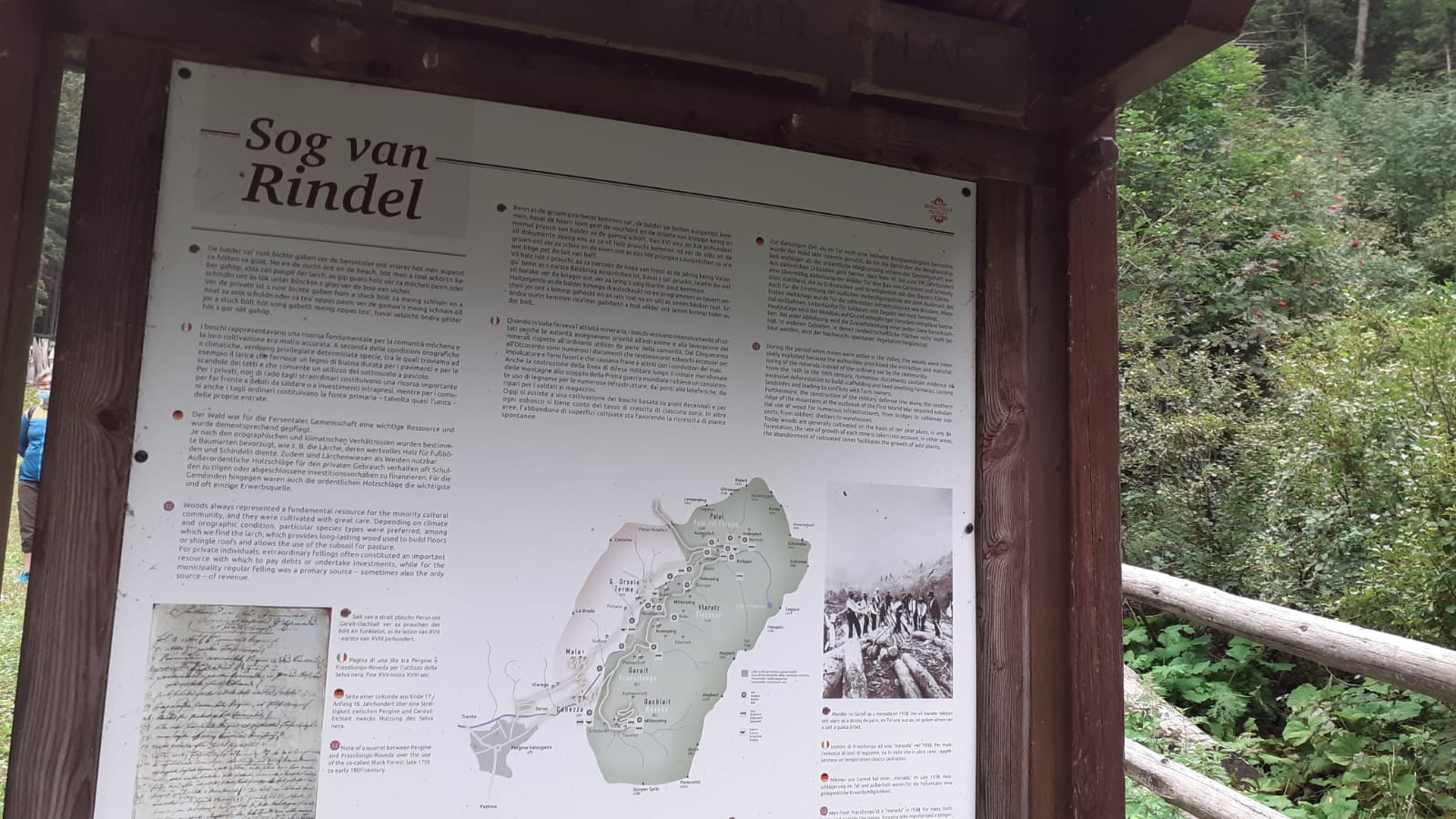 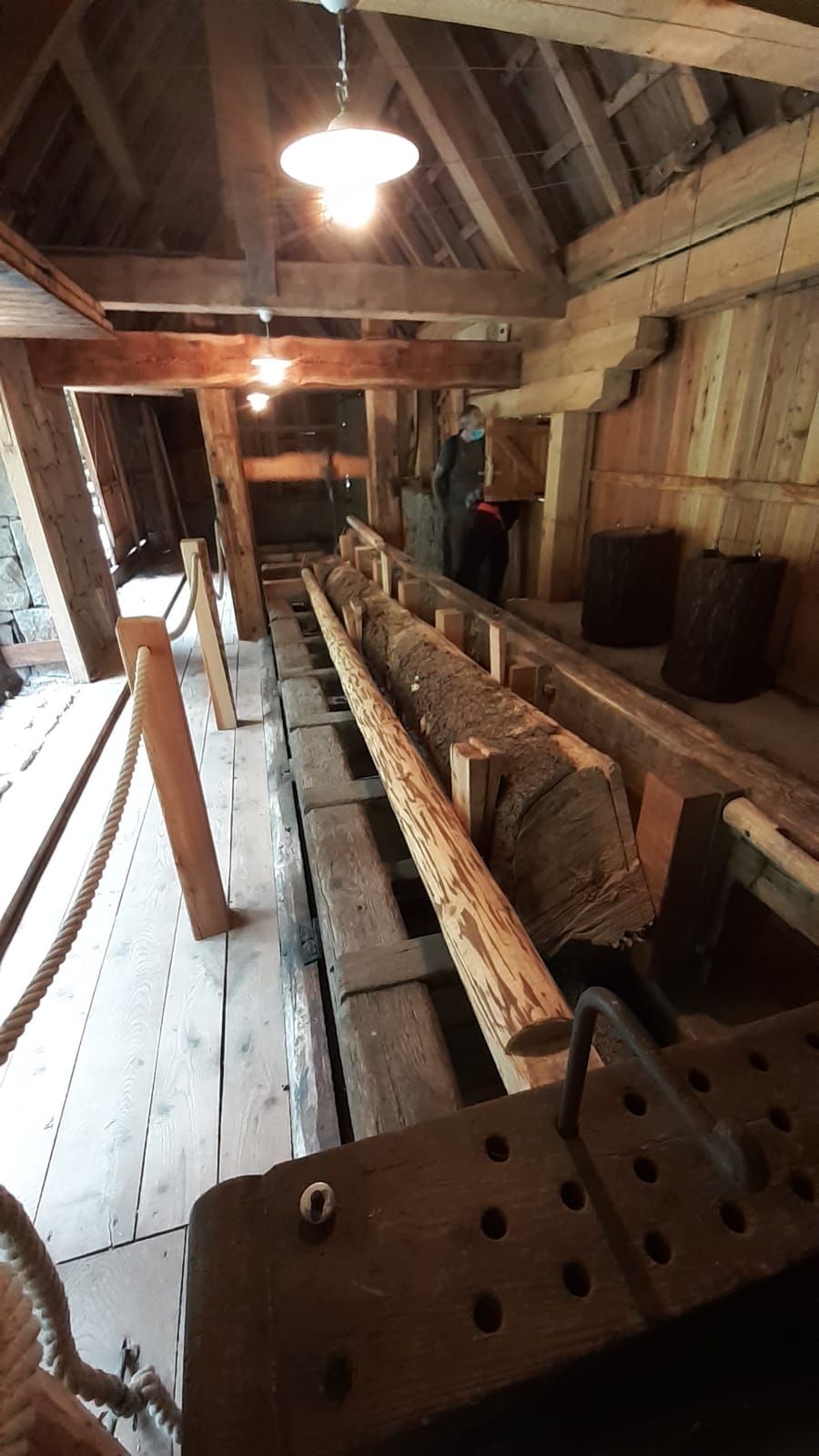 Cliccare per far partire il filmato